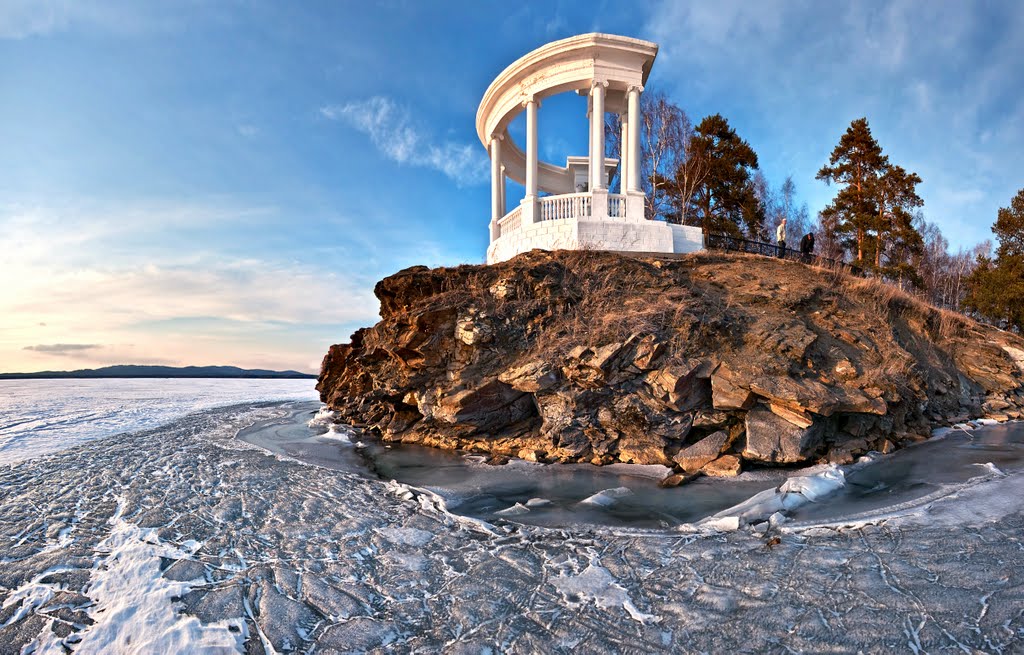 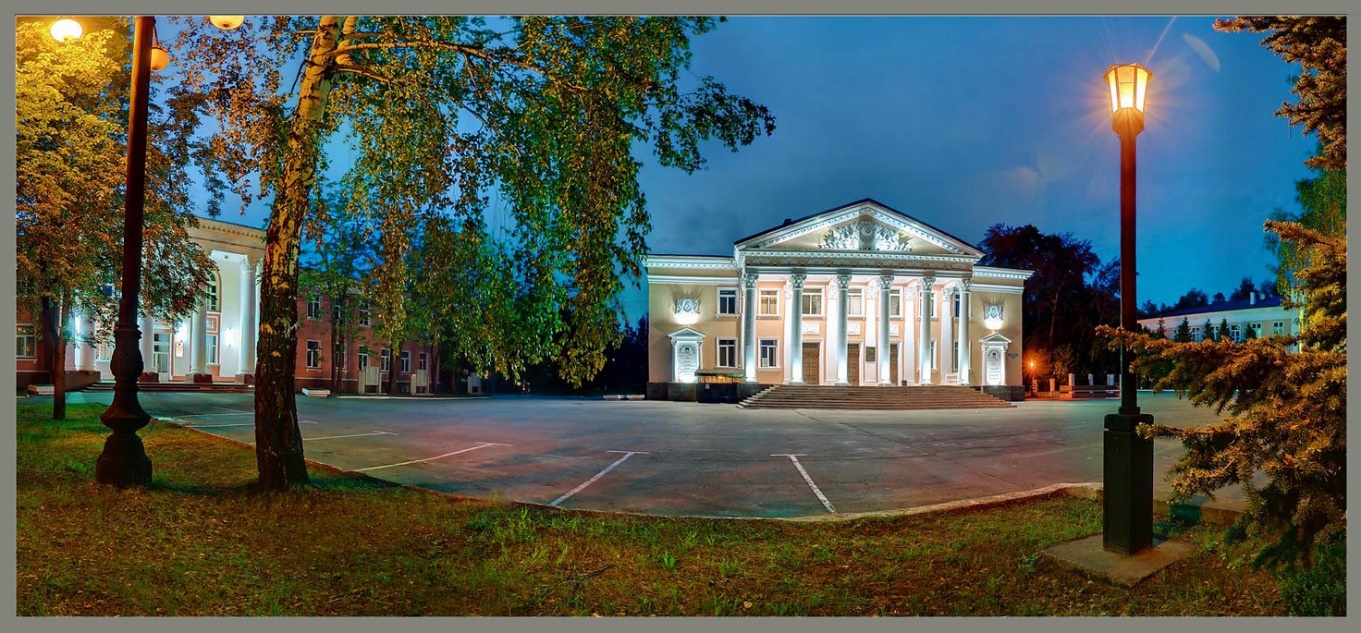 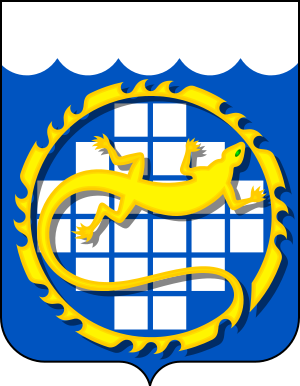 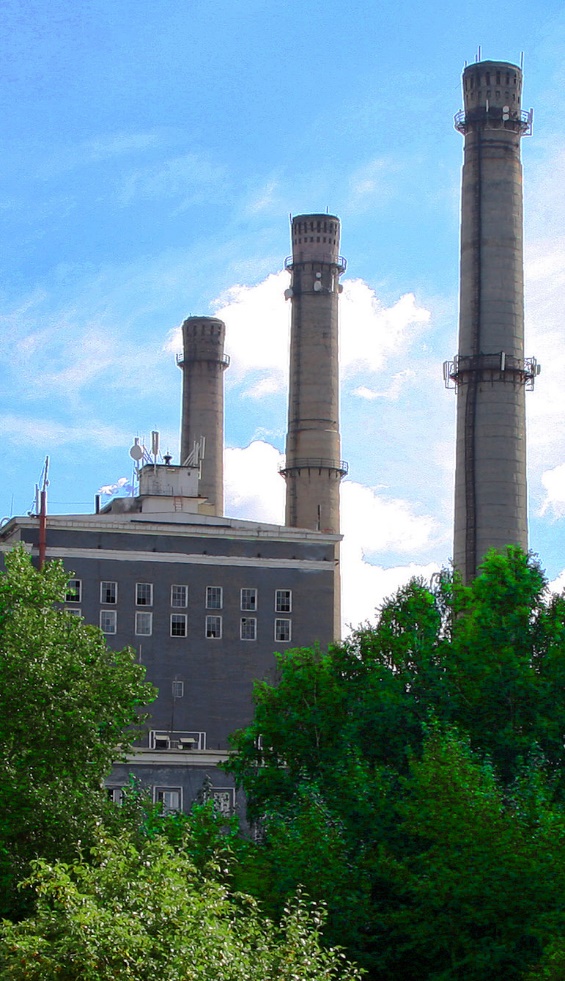 СХЕМЫ ТЕПЛОСНАБЖЕНИЯ ОЗЕРСКОГО ГОРОДСКОГО ОКРУГА ДО 2034 ГОДА
(актуализация на 2023 год)
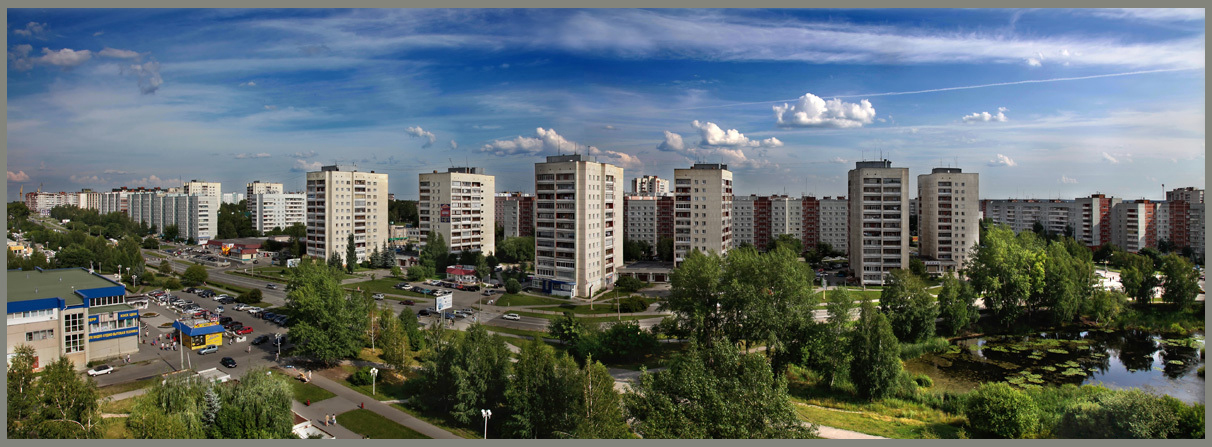 г. Озерск 2022
Основания для актуализации схемы теплоснабжения

Федеральный закон от 27.07.2010 года № 190–ФЗ«О теплоснабжении»
Федеральный закон от 23.11.2009 года № 261«Об энергосбережении и повышении энергетической эффективности и о внесении изменений в отдельные законодательные акты РФ»
Постановление Правительства РФ от 22 Февраля 2012 г. № 154 «О требованиях к схемам теплоснабжения, порядку их разработки и утверждения»
Приказ Министерства энергетики РФ от 5 марта 2019 г. № 212 «Об утверждении Методических указаний по разработке схем теплоснабжения»
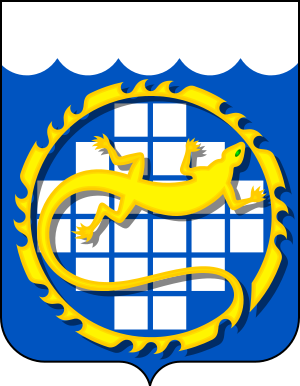 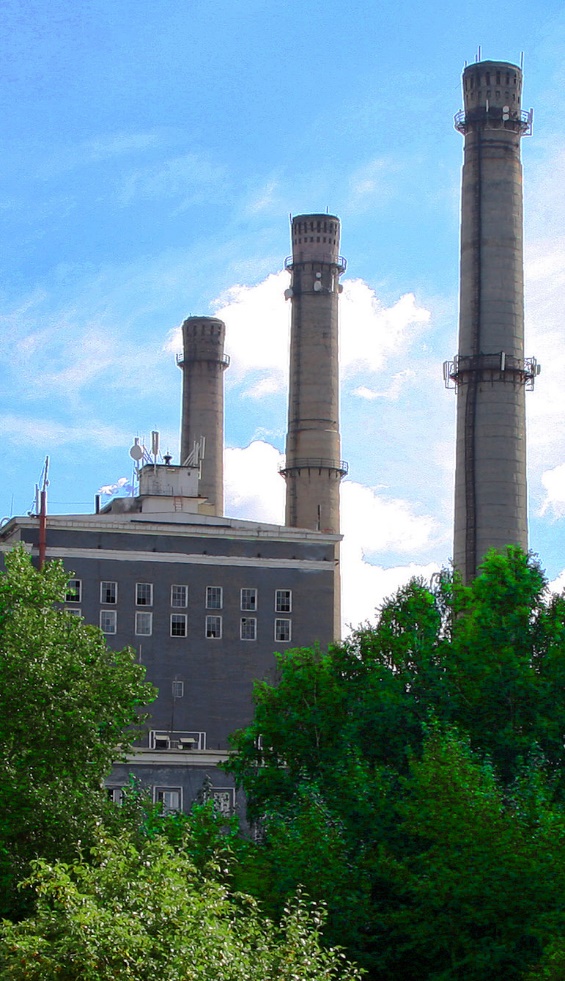 2
Цель актуализации: разработка мероприятий для обеспечения экономичного, качественного и надежного теплоснабжения потребителей при минимальном негативном воздействии на окружающую среду.

Задачи:
Повышение надежности и качества теплоснабжения
Обоснование экономической и технической возможности развития системы теплоснабжения 
Разработка мероприятий по повышению эффективности и оптимальному развитию теплоснабжения
Внедрение технологий энергосбережения
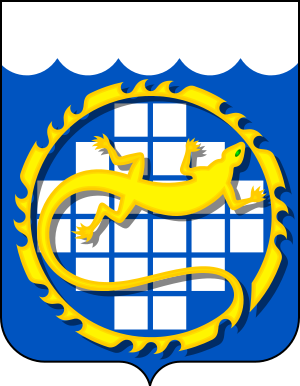 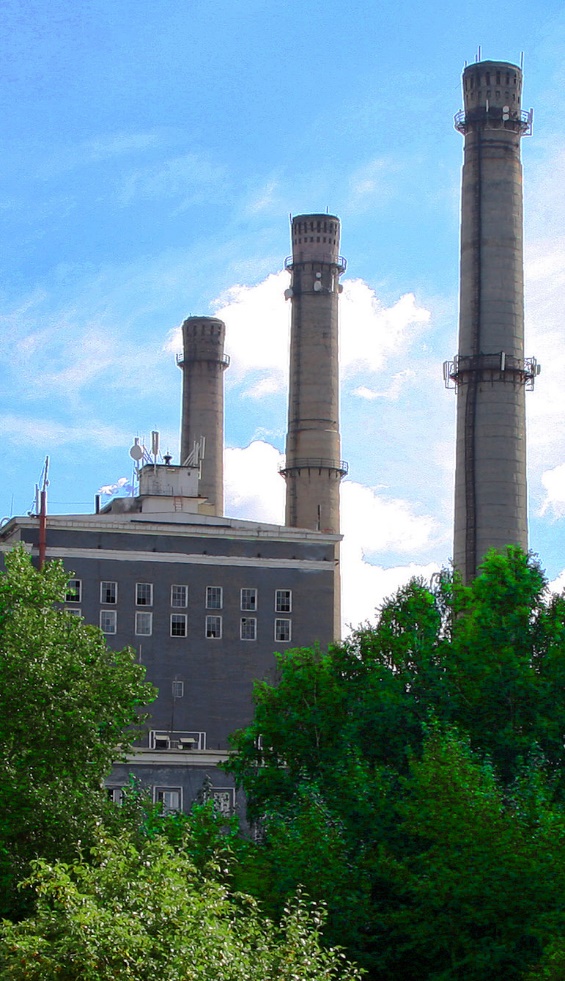 3
Структурная схема зон эксплуатационной ответственности теплоснабжающих организаций в системе 
«АТЭЦ + Пиковая котельная»
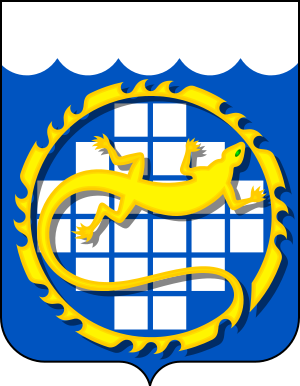 Потребители
ММУП «ЖКХ»
(тепловые сети, сбыт)
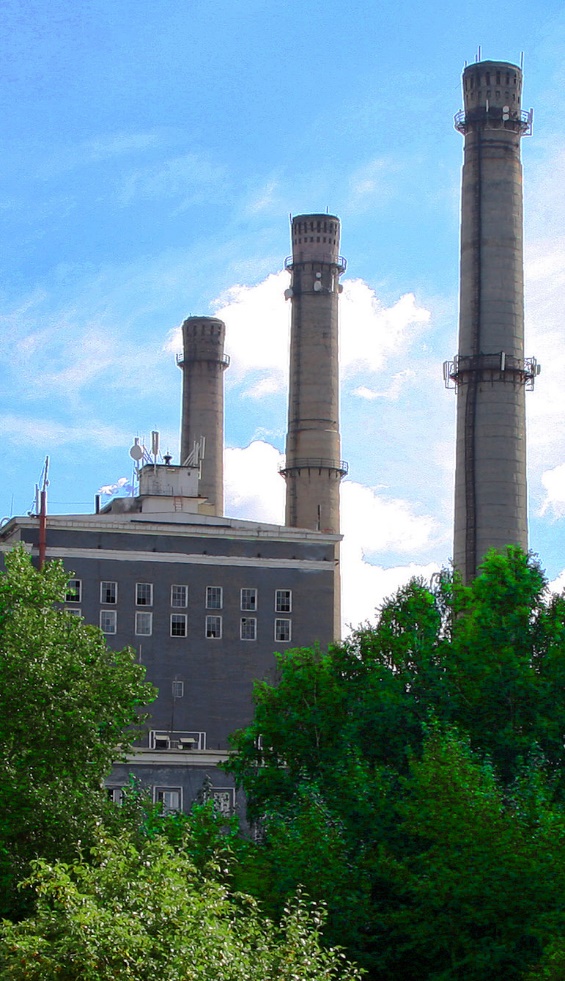 ФГУП «ПО «МАЯК» 
(пар)
АО «РИР» 
(АТЭЦ, сбыт)
Прочие потребители (тепло)
ММПКХ
(тепловые сети)
пос. 2
Потребители
пос. 2
ФГУП «ПО «МАЯК» 
(тепловые сети, НСС)
ФГУП «ПО «МАЯК» 
(пиковая котельная)
ФГУП «ПО «МАЯК» 
(пар на догрев сетевой воды)
ФГУП «ПО «МАЯК» 
(ХВО)
ООО «Сервисный центр»
(тепловые сети)
ММПКХ
(тепловые сети)
Потребители
4
Потребители
Структурная схема зон эксплуатационной ответственности теплоснабжающих организаций в системе теплоснабжения Блочной котельной
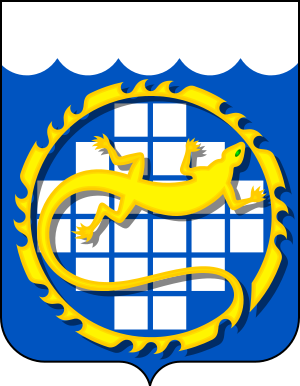 ММПКХ
(тепловые сети)
ММПКХ
(блочная котельная)
Потребители
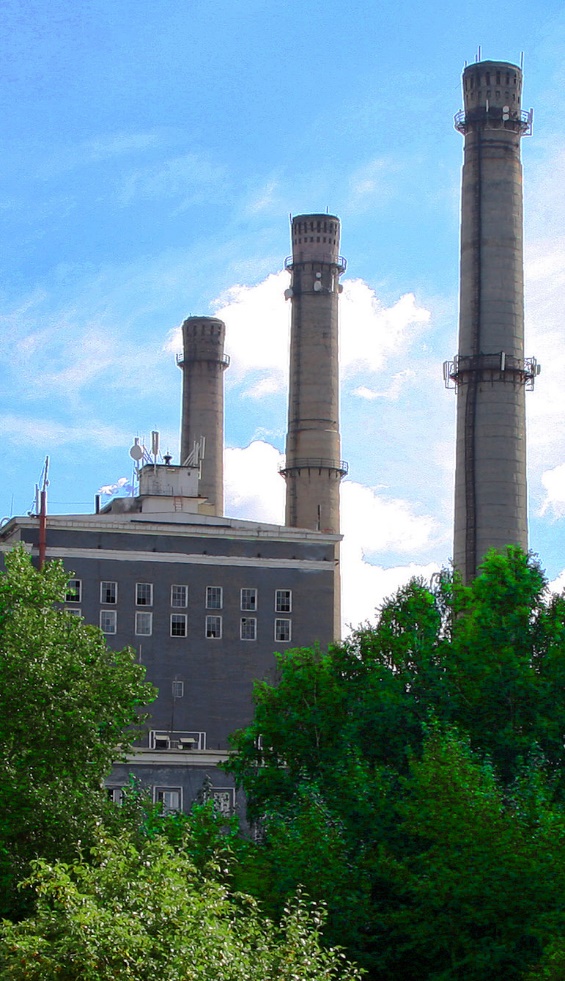 Структурная схема зон эксплуатационной ответственности теплоснабжающих организаций в системе теплоснабжения котельной поселка Метлино
ММПКХ
(котельная п. Метлино)
ММПКХ
(тепловые сети)
Потребители
5
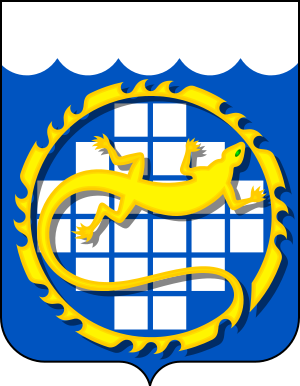 Структурная схема договорных отношений между теплоснабжающими организациями в системах теплоснабжения блочной котельной и котельной поселка Метлино
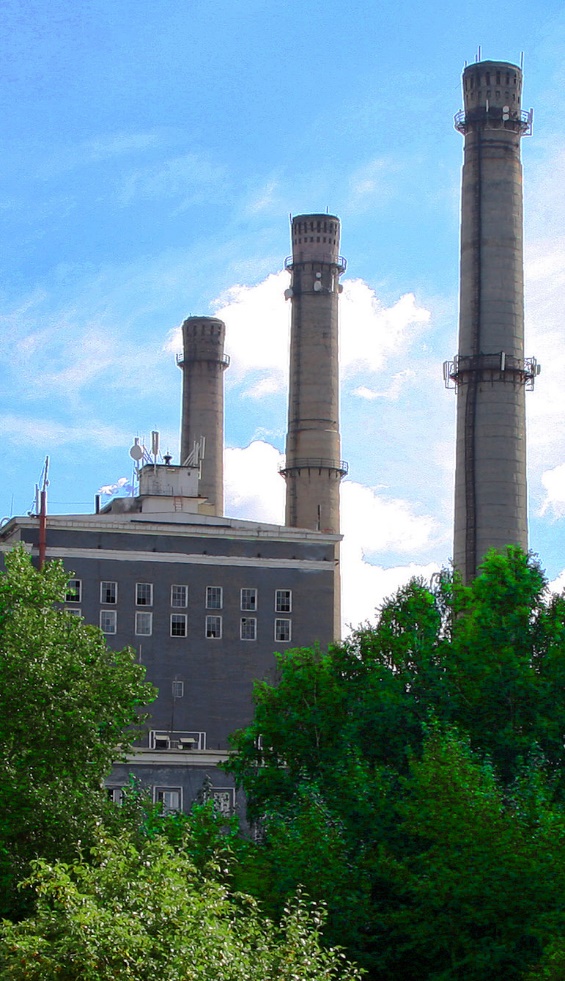 т/э
ММПКХ
Потребители
гвс
6
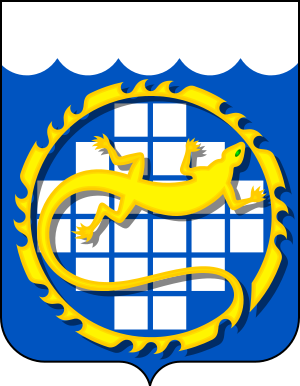 Структурная схема зон эксплуатационной ответственности теплоснабжающих организаций в системе теплоснабжения паровой котельной
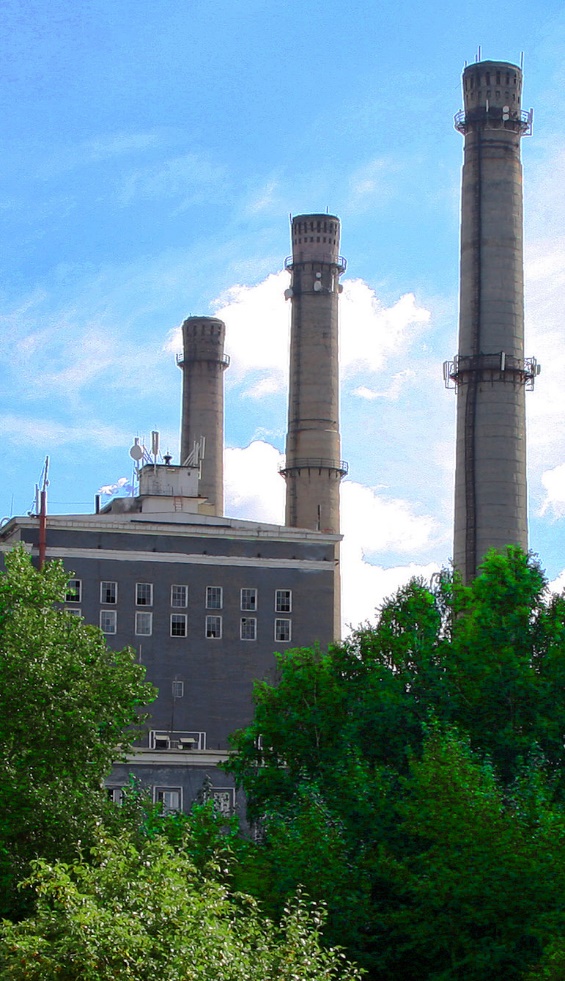 ММПКХ
(пар на догрев сетевой воды)
Потребители
ММПКХ
(паровые сети)
ФГУП «ПО «МАЯК»
 (паровая котельная)
ФГУП «ПО «МАЯК»
 (ХВО, зд. 15)
ММПКХ
(подпитка т/сетей)
7
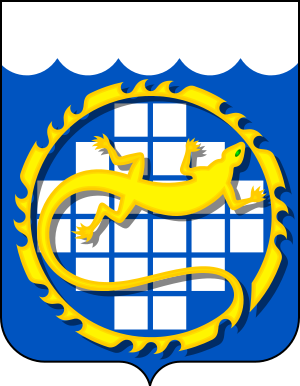 Установленная тепловая мощность источников тепловой энергии на 01.01.2022 (базовый период)
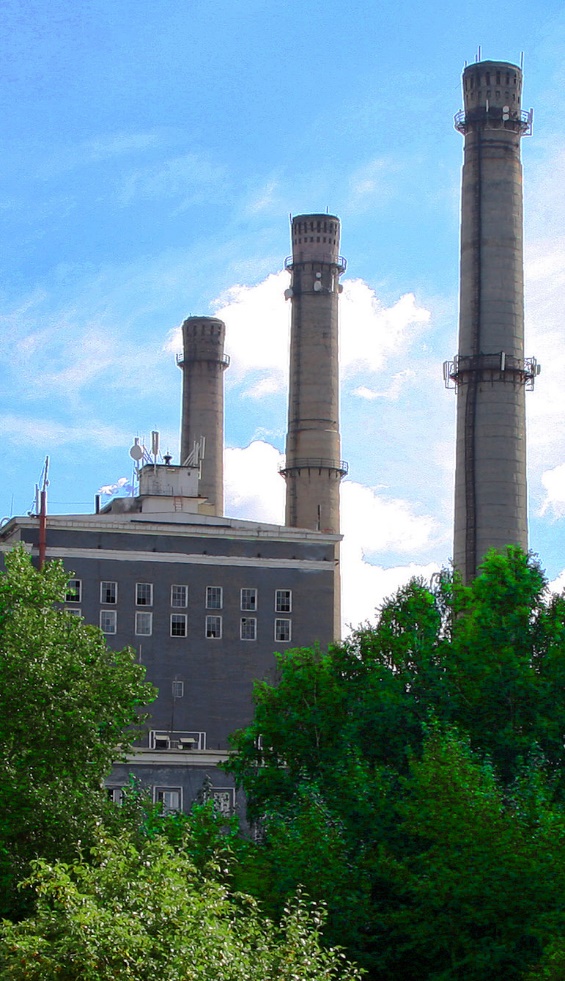 8
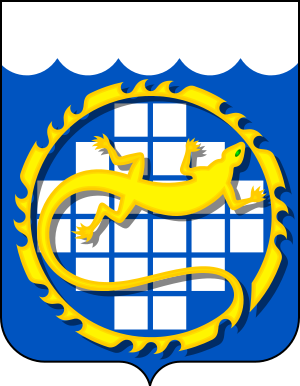 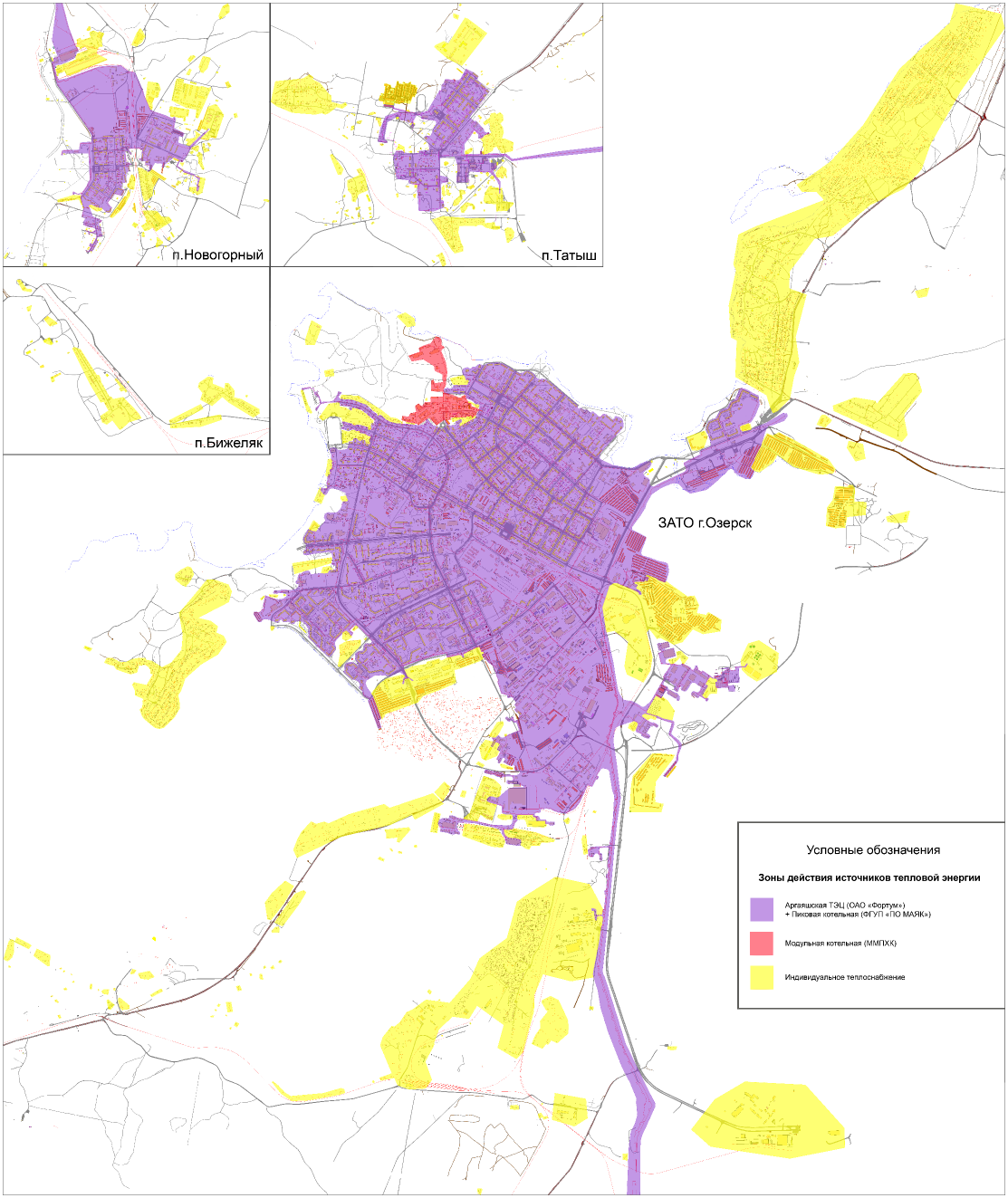 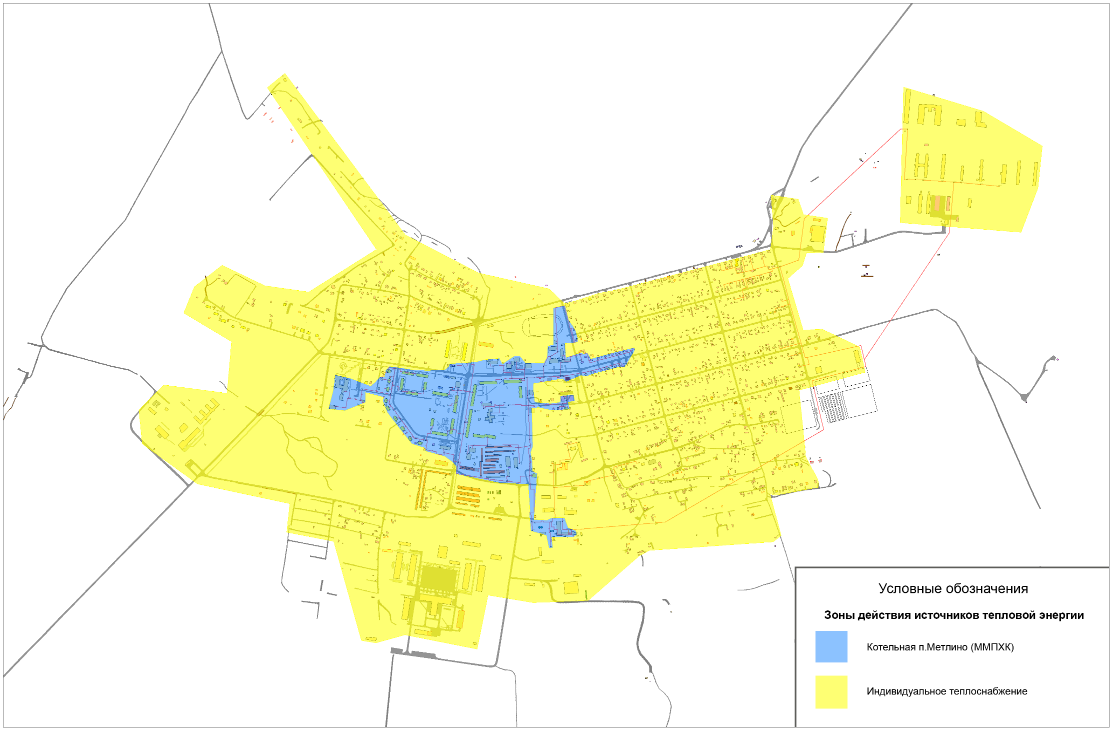 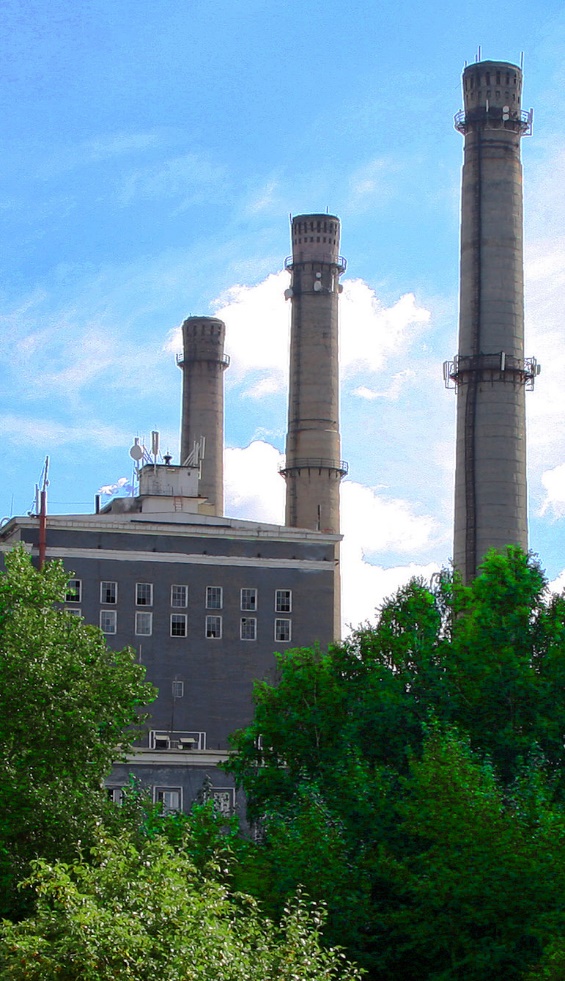 Зоны действия источников тепловой энергии на территории п. Метлино
Зона действия источников 
тепловой энергии на территории, 
ЗАТО г. Озерск
9
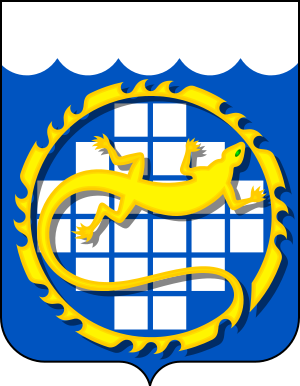 Тепловые нагрузки потребителей
(по характеру нагрузки)
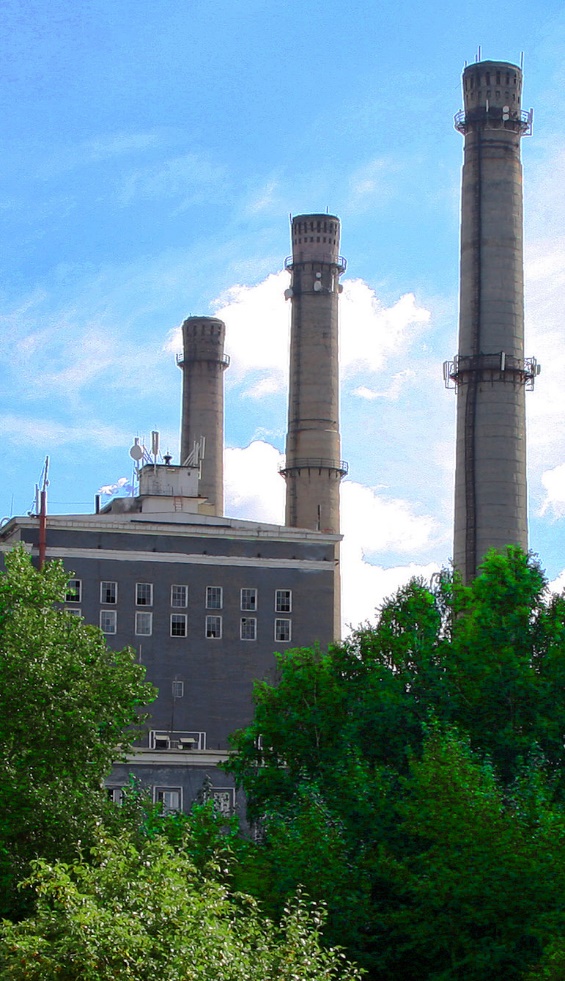 10
Сведения об изменениях тепловых нагрузок потребителей в 2022 г. на территории Озерского городского округа
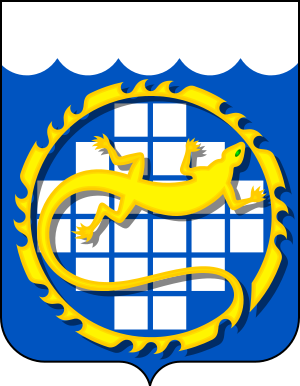 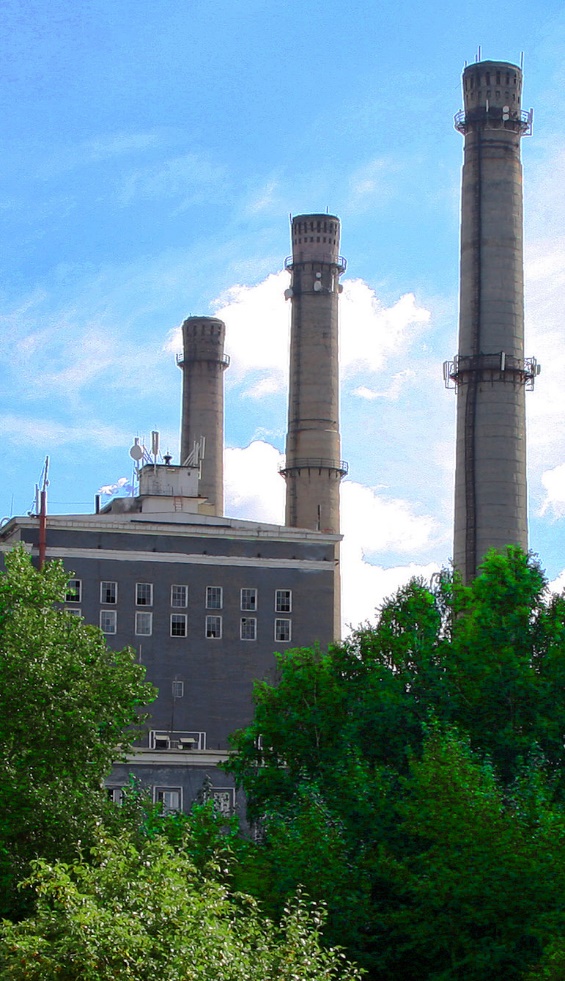 11
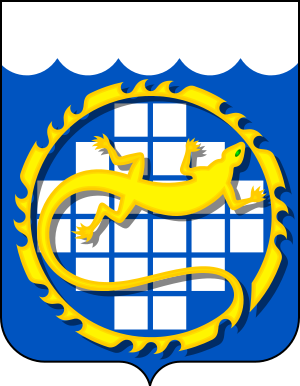 Система теплоснабжения «АТЭЦ+Пиковая котельная» гидравлически разбалансирована, в результате чего происходит недоотпуск тепловой энергии. В настоящее время происходит опрокидывание циркуляции у конечных потребителей на магистралях «Ленина» и «Космонавтов»

Отличие фактического температурного графика от утвержденного приводит к снижению качества теплоснабжения потребителей.

Отклонение утвержденного теплового графика работы тепловых сетей города Озерска от проектного

4)	Отсутствие или нарушение изоляции трубопроводов тепловой сети котельной пос. Метлино приводит к сверхнормативным тепловым потерям в тепловых сетях, которые достигают 30 % полезного отпуска тепловой энергии.
Существующие проблемы организации качественного теплоснабжения
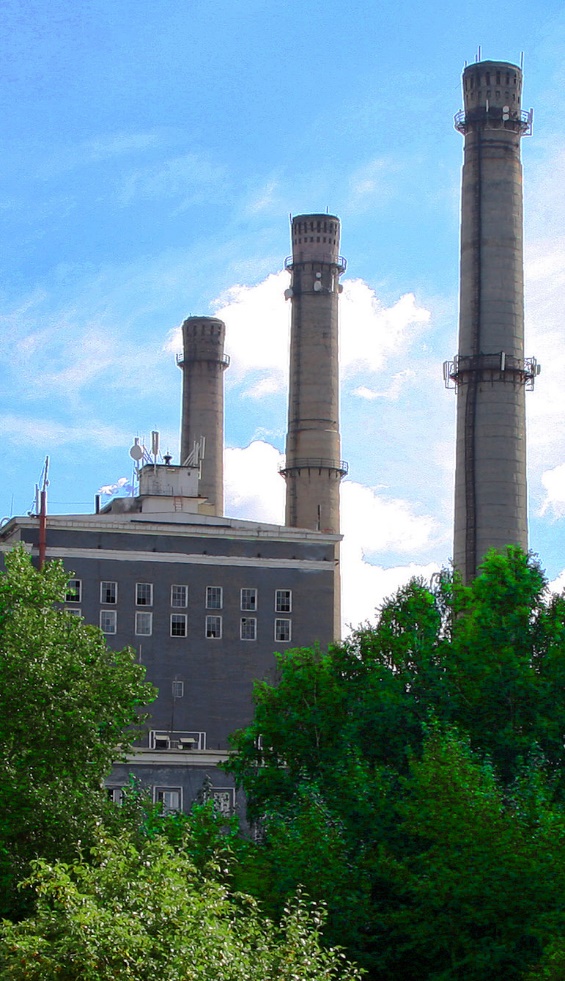 12
1)	Большая часть тепловых сетей Озерского городского округа имеет высокий физический износ, что приводит к увеличению вероятности потенциальных аварий и инцидентов в системах теплоснабжения
2)	Схема присоединения абонентов к системе теплоснабжения на территории г. Озерска – элеваторная с открытым водоразбором ГВС. Отсутствие на ряде потребителей необходимого для элеватора располагаемого напора (15 м вод. ст.) приведет к повышению температуры теплоносителя в подающей линии системы отопления выше нормативной при работе тепловых сетей по графику 130/70°С.
3)	Отсутствует возможность регулирования температуры ГВС в результате выхода из строя установленных в ИТП регуляторов температуры ГВС.
4)	Оборудование котельной п. Метлино имеет высокую степень износа, что увеличивает вероятность аварий и отказов на источнике.
Существующие проблемы организации надежного и безопасного теплоснабжения
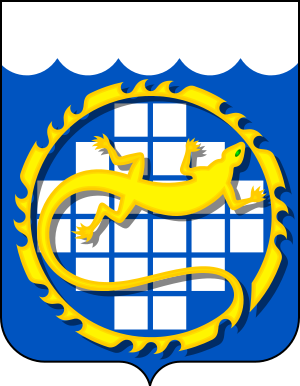 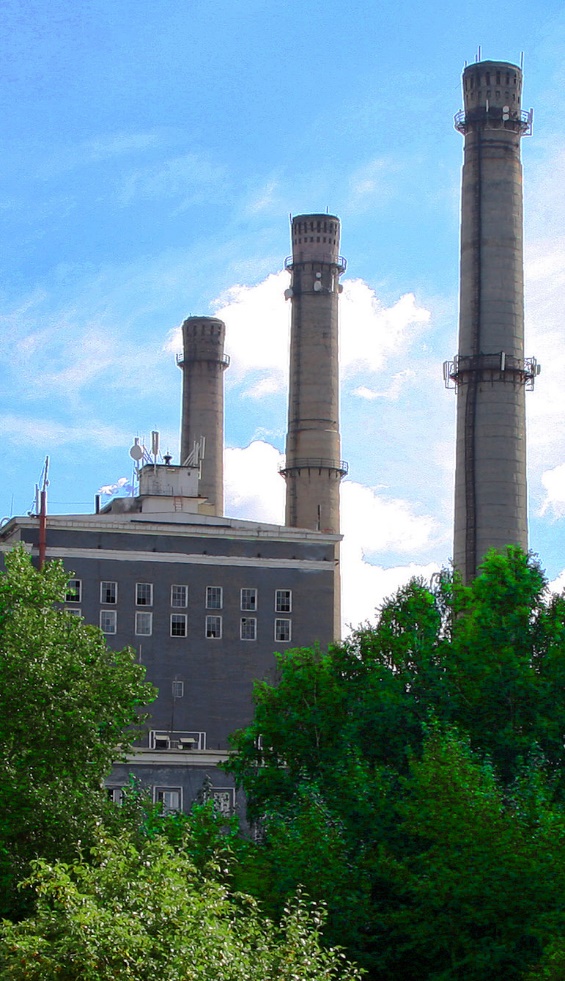 13
В актуализированной схеме теплоснабжения предусмотрено сохранение существующего положения: основным источником тепловой энергии для потребителей Озерского городского округа являются Аргаяшская ТЭЦ и Пиковая водогрейная котельная работающие на единую сеть. Эти источники обеспечивают теплоснабжение г. Озерск, пос. №2 и пос. Новогорный. 
Теплоснабжение пос. Метлино осуществляется от котельной, установленная мощность которой составляет 38,5 Гкал/час. Котлы, установленные на котельной введены в эксплуатацию в 1988 и 2012 гг. В связи с высокой степенью износа основного оборудования, актуализированной схемой теплоснабжения предлагается реконструкция существующего оборудования котельной в 2025-2027 годах. 
Реконструкция блочной котельной Медгородка в 2025-2027 гг.
В 2030-2031 г. планируется вывод из эксплуатации производственно-отопительной котельной ФГУП «ПО «Маяк» (Котельная №1) и строительство блочно-модульной котельной производительностью 20 т/ч.
Предложения по строительству, реконструкции и техническому перевооружению источников тепловой энергии
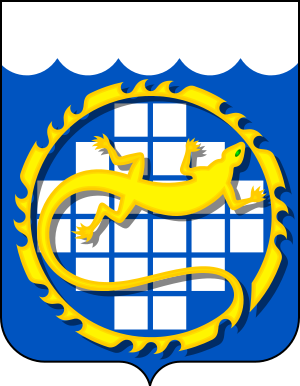 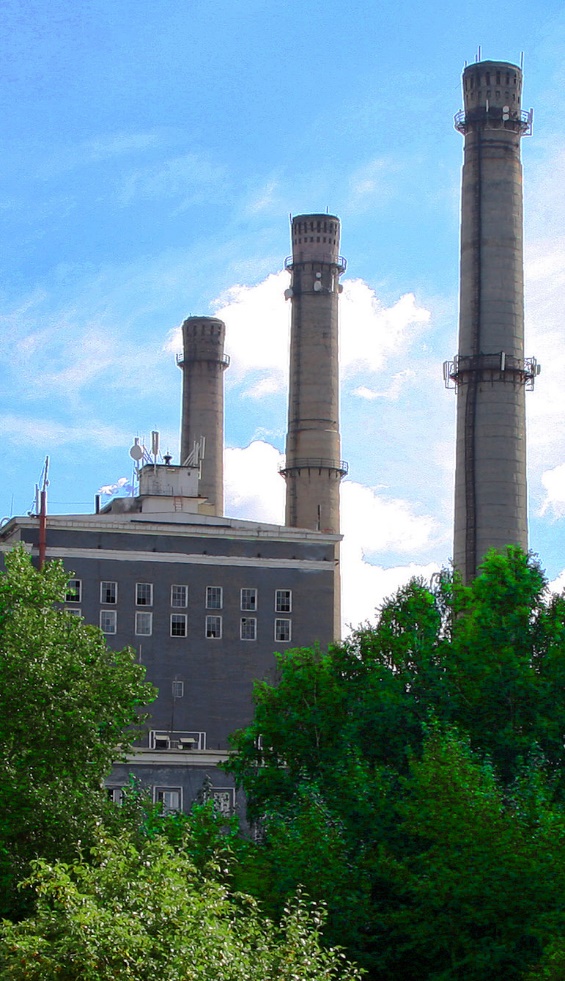 14
Реконструкция и строительство тепловых сетей, обеспечивающих перераспределение тепловой нагрузки из зон с дефицитом тепловой мощности в зоны с избытком тепловой мощности на расчетный срок не предусматриваются ввиду значительного удаления  зон с резервом располагаемой тепловой мощностью источников тепловой энергии от зон с дефицитом располагаемой тепловой мощности источников тепловой энергии. 
В период действия схемы теплоснабжения, в связи с высоким износом, предполагается реконструкция 18819,14 м тепловых сетей средним диаметром 76 мм в городе Озерске и 2409,21 м тепловых сетей средним диаметром 60 мм в пос. Метлино.
В 2024-2026 гг. схемой теплоснабжения предусматривается реконструкция 38 тепловых камер.
В 2023-2025 гг. в г. Озерск и п. Метлино планируется к внедрению система «Цифровое теплоснабжение»
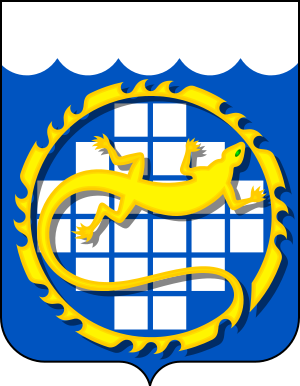 Предложения по строительству и реконструкции тепловых сетей и сооружений на них
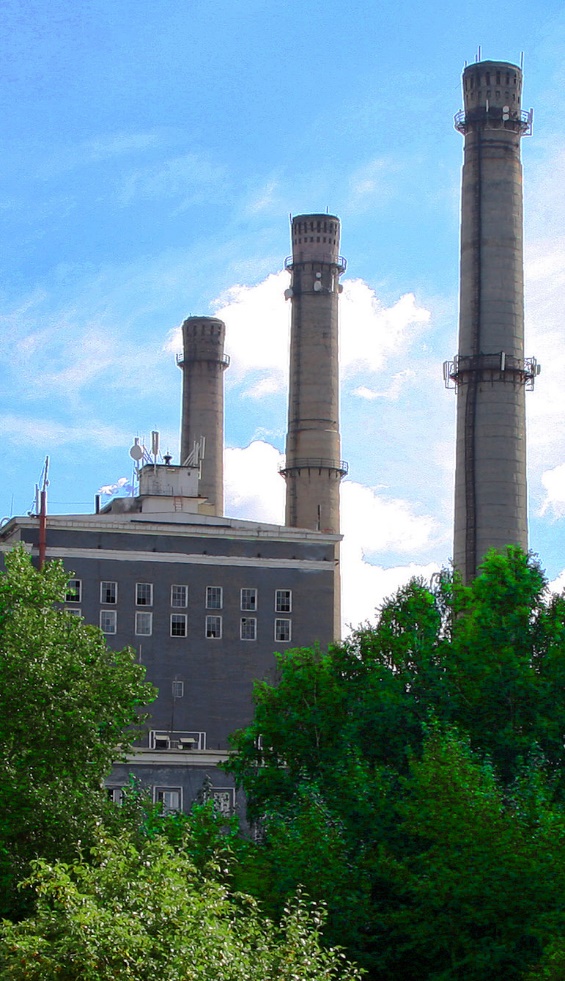 15
Модернизация бойлеров ОБ-2 и ПБ-1. 
Техническое перевооружение  котлоагрегатов ТП-170 ст.№1-4, ПК-14 № 5-9 с заменой поверхностей нагрева.
Организация оборотной системы ГЗУ (Реконструкция системы ГЗУ АТЭЦ с организацией оборотной схемы).
Реконструкция схемы отпуска пара 20ата (монтаж эжекторов).
Переход на температурный график 150/70.
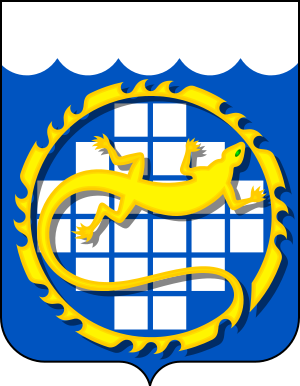 Мероприятия АО «РИР»
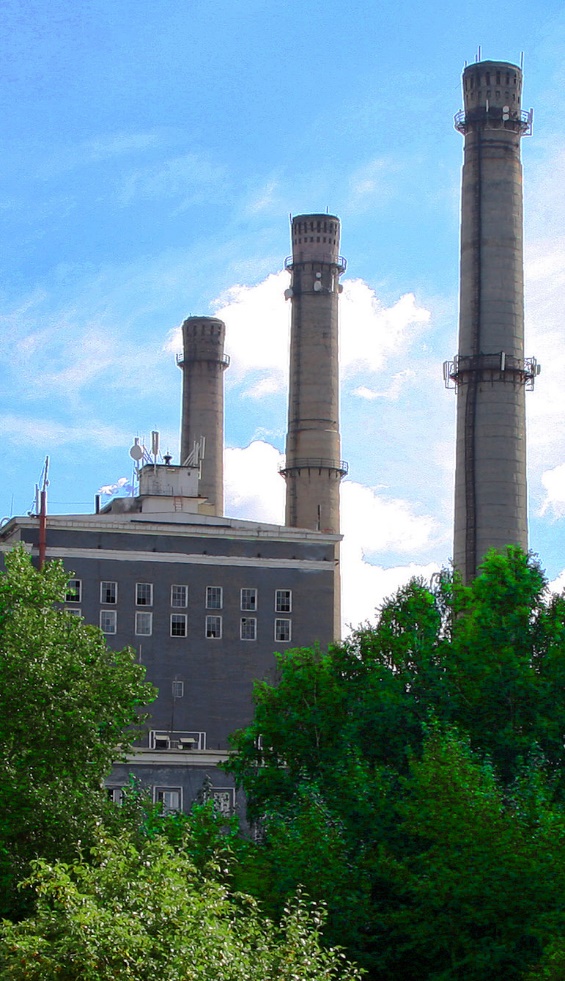 16
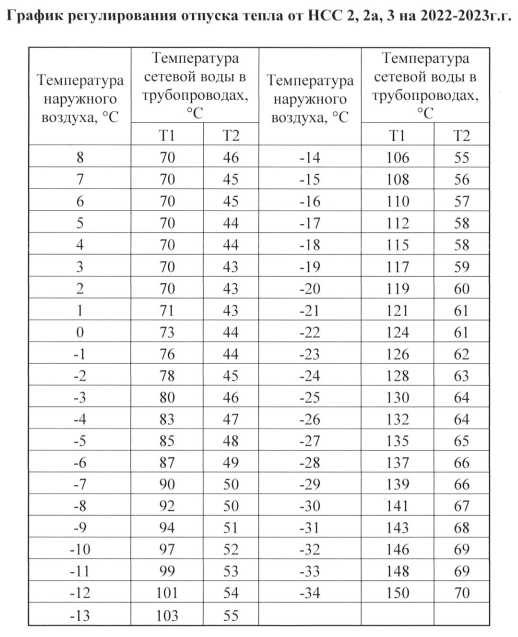 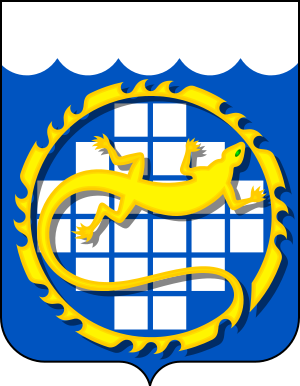 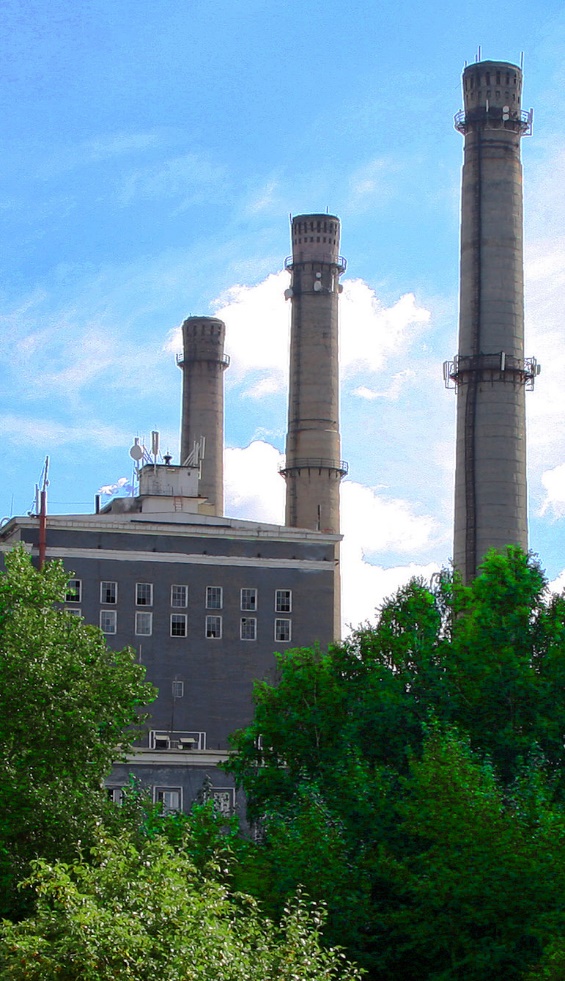 17
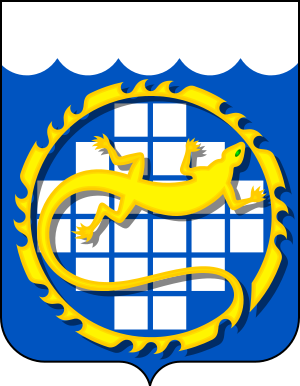 Рекомендуемые единые теплоснабжающие организации
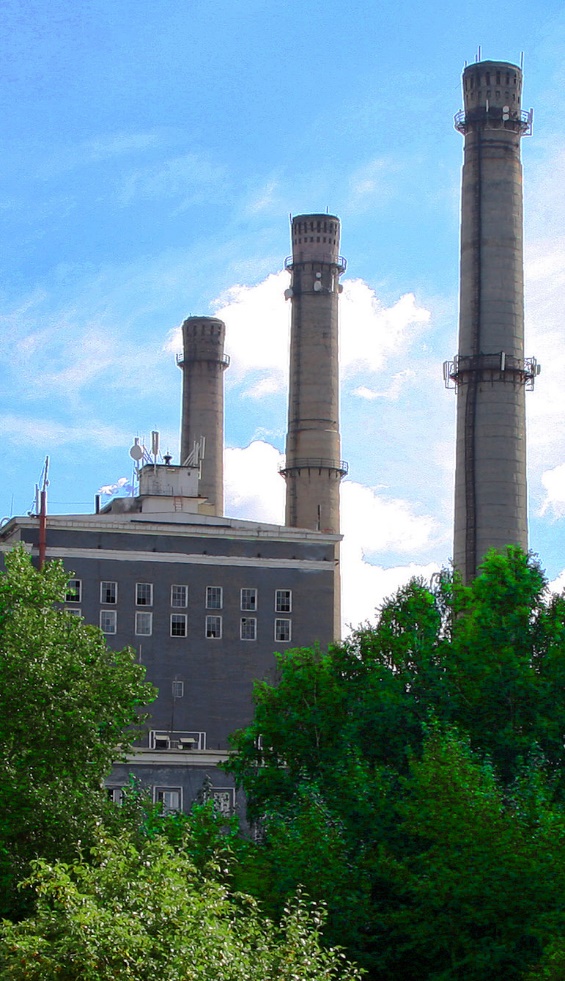 18
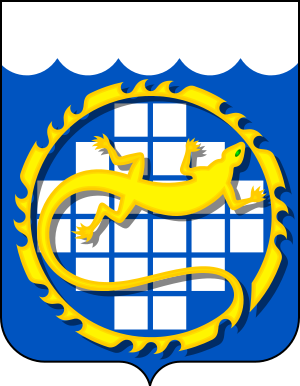 АО «РИР» 

ММУП «ЖКХ пос. Новогорный»

Депутата собрания депутатов Е.В. Зайцева
Учтены замечания
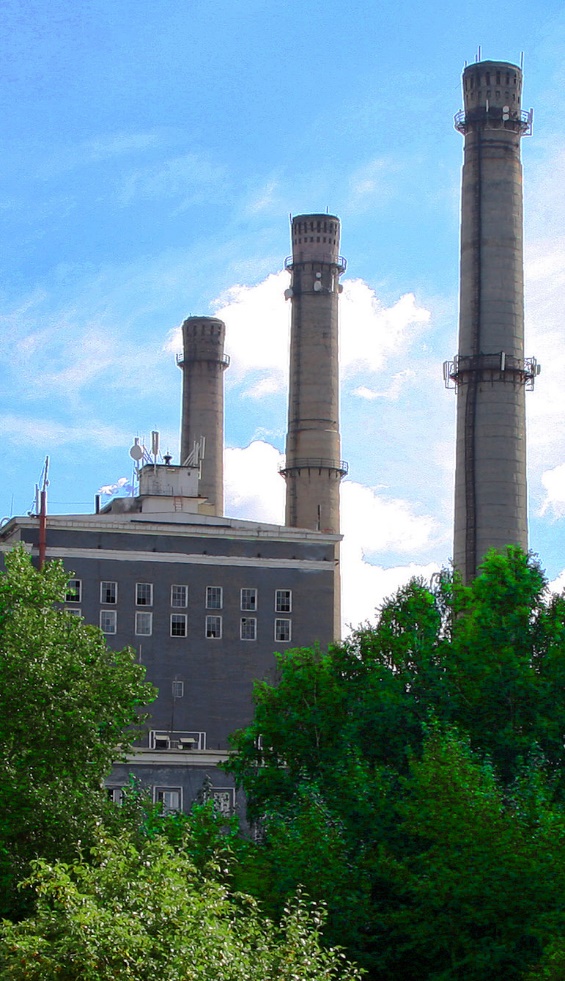 19